Mid Term Review
Period 1:  1491-1607
Period 2:  1607-1754
Period 3: 1754-1800
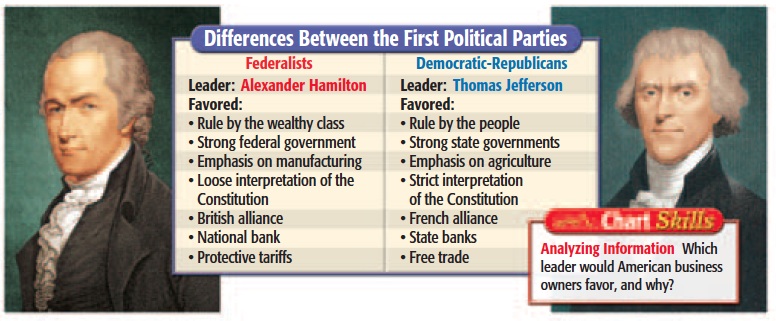 Period 4: 1800-1848
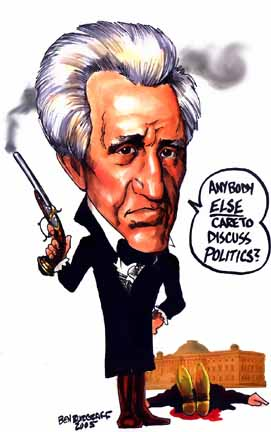 Period 5:  1844-1877
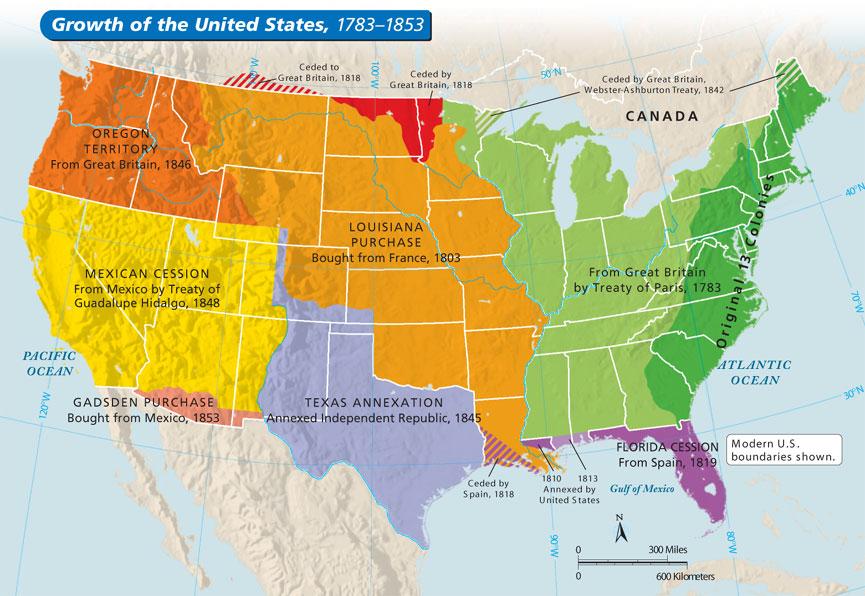